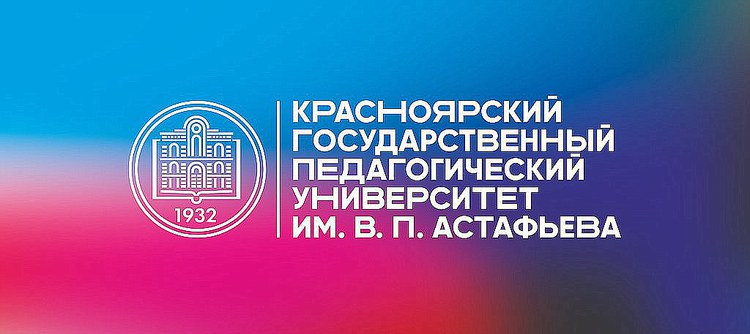 Проектирование ИОМ для  обучающихся с РАС
Беляева Ольга Леонидовна доцент, кандидат педагогических наук, методист МБУ ЦППМиСП№5 «Сознание»
Группы аутизмаНИКОЛЬСКАЯ О.С., БАЕНСКАЯ Е.Р., ЛИБЛИНГ М.М.
Дети первой группы: присущ мутизм, аутостимуляции, моторные особенности, самоагрессия,  отсутствие вербальной и невербальной коммуникации, активное сопротивление изменениям в окружающем мире, пассивны в быту, уходят от попыток активного взаимодействия, пользуются необычно зрением, отрешенность,отсроченно реагируют на речь и др.
Дети второй группы: неприятие любых контактов, пользуются телеграфно свернутыми речевыми штампами, типичны эхолаличные ответы, перестановка местоимений, речь напряженно скандирована, отягощены страхами, вовлечены в моторные и речевые стереотипии, возможны проявления неудержимых влечений; импульсивные действия, агрессия, тяжелая самоагрессия, предпочтения фиксируются очень узко и жестко. Может складываться экстремальная избирательность в еде, одежде, маршруте, транспорте и т.д. Бытовые и моторные навыки вырабатываются с трудом и долго. Обилие изощренных стереотипных моторных движений. Способности к сложным видам деятельности не по возрасту при отсутствии других элементарных навыков. Своеобразие умственного развития.
2
Группы аутизмаНИКОЛЬСКАЯ О.С., БАЕНСКАЯ Е.Р., ЛИБЛИНГ М.М.
Дети третьей группы: сверхзахвачены своими собственными стойкими интересами, проявляющимися в стереотипной форме; экстремальная конфликтность, поглощенность одними и теми же занятиями и интересами, говорит быстро, захлебываясь, не заботясь о том, чтобы быть понятым; подчеркнуто "взрослая" речь, большой запас слов, сложные фразы. Речь в малой степени служит коммуникации, важнее всего проговорить свой монолог, при этом не учитывается интерес реального собеседника. Своеобразная интонация, нарушена регуляция темпа, ритма, высоты звука. Мышление, направленное на освоение нового, не развивается. Стереотипное воспроизведение отдельных впечатлений. Развитие восприятия и моторное развитие нарушены. Никому не подражают, часто отказываются обучаться.
Дети четвертой группы: повышенная ранимость, недостаточность возможностей в организации взаимодействия с другими людьми, речь замедленна, интонация затухает к концу фразы есть возможность установления глазного контакта. Способны смотреть в лицо собеседнику, но контакт с ним носит прерывистый характер. Производят впечатление патологически робких и застенчивых. Стереотипность их поведения более естественна и может рассматриваться как особый педантизм, повышенное пристрастие к порядку. Экстремально зависят от эмоциональной поддержки, постоянного подтверждения того, что все в порядке. Развитие произвольного взаимодействия должно сочетаться с работой по освобождению ребенка от сверхзависимости от взрослого.
3
Параметры, влияющие на выбор образовательной модели для ребёнка с РАС
уровень развития интеллекта
особенности поведения и уровень развития коммуникативных навыков , понимание речи, работоспособность
уровень развития социальных навыков, особенности взаимодействия с другими людьми
уровень развития социально-бытовых навыков
4
Группы особых образовательных потребностей обучающихся с РАС
1 группа – образовательные потребности, связанные с необходимостью особой организации образовательного процесса
2 группа – образовательные потребности, связанные с необходимостью адаптации содержания основной образовательной программы
3 группа – образовательные потребности, связанные с необходимостью адаптации учебного материала
4 группа – образовательные потребности, связанные с необходимостью преодоления трудностей в развитии навыков социализации и коммуникации
5
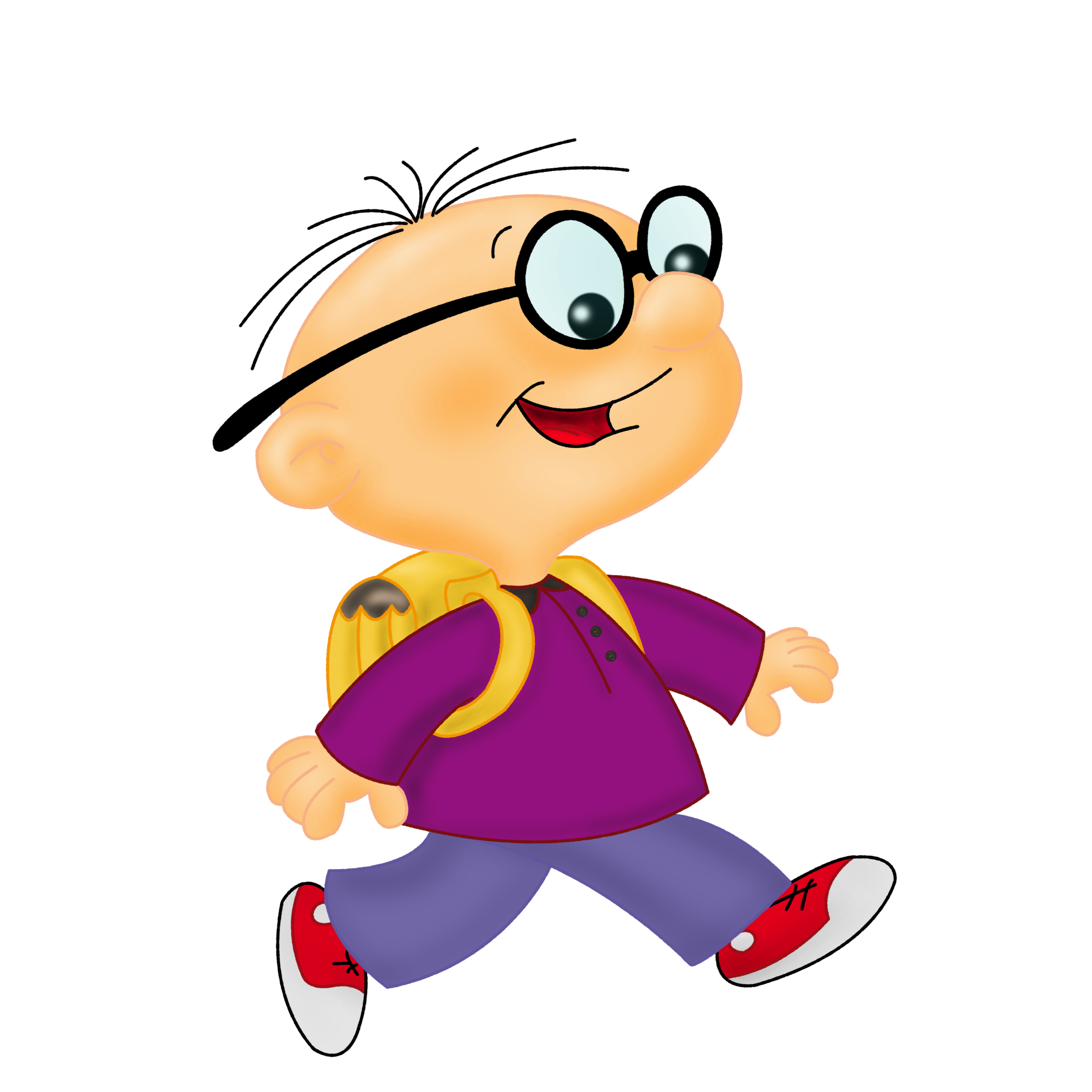 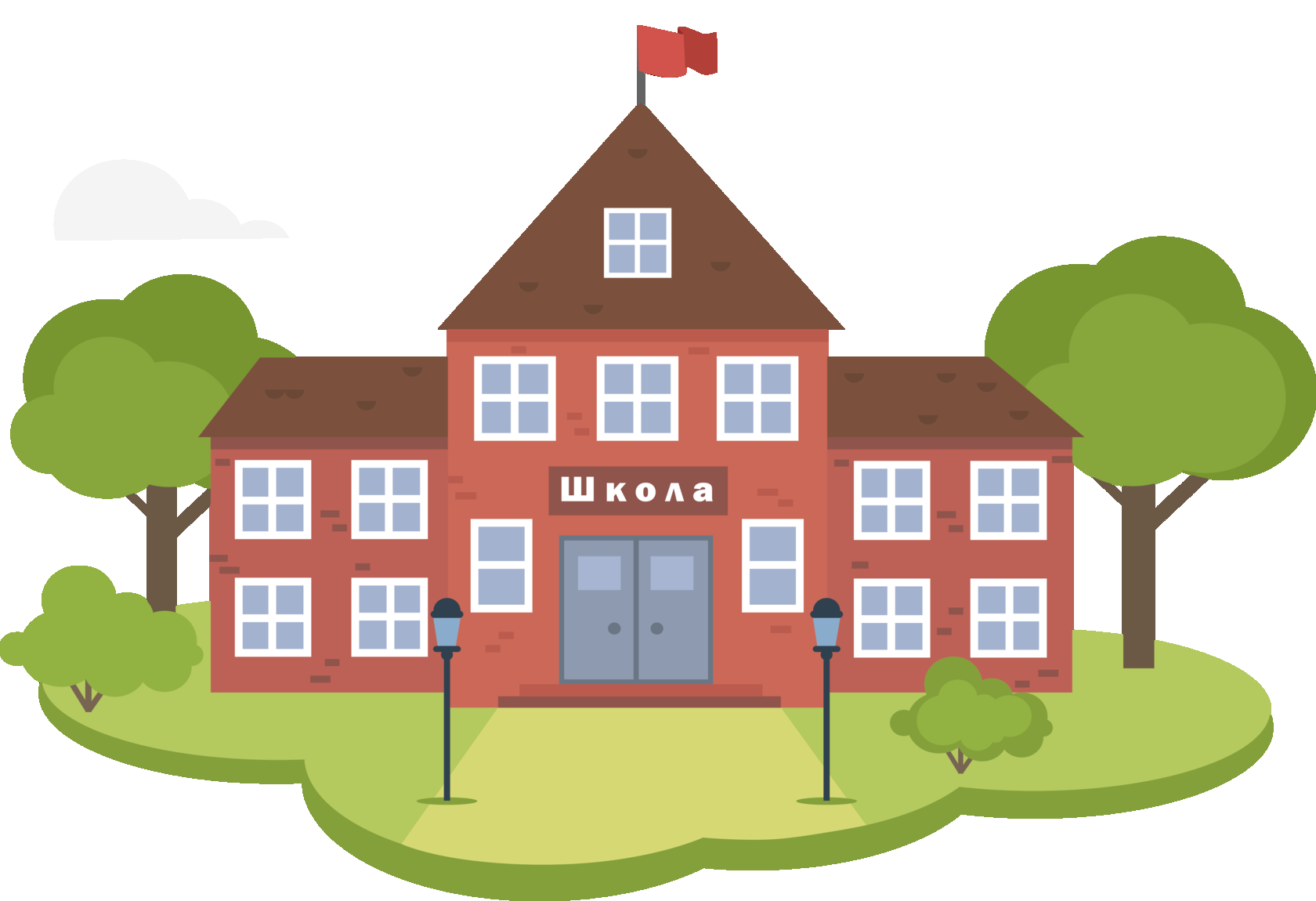 Особые образовательные потребности
Специальные образовательные условия
6
Особые образовательные потребности- это
индивидуальные потребности ребёнка с РАС, наличие которых требует создания специальных образовательных условий для обучающегося с целью освоения им адаптированной основной образовательной программы (АООП).
7
Выбор образовательной модели для ребёнка с РАС
Обучающийся с РАС постоянно обучается в обычном общеобразовательном классе со сверстниками, не имеющими ограничений по возможностям здоровья, при условии обязательной организации психолого-педагогического сопровождения (вариант АООП 8.1) 
Вариант АООП 8.2 - обучающийся с РАС проводит со сверстниками, не имеющими ограничений по возможностям здоровья, только часть учебного и внеклассного времени («ресурсный класс», «автономный класс») вариант 2 этого же варианта - учащийся с РАС обучается в отдельном классе для детей с ОВЗ (с задержкой психического развития, интеллектуальными нарушениями) 
 Отдельный класс для варианта АООП 8.3, 8.4 - для детей с РАС в отдельной организации, реализующей адаптированные основные образовательные программы.
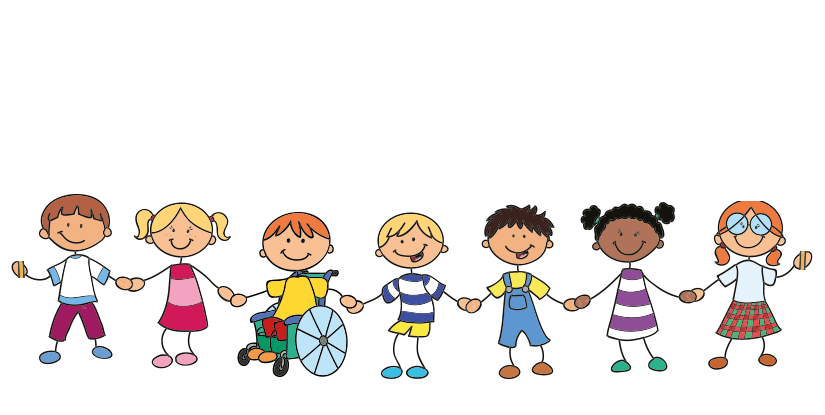 8
Условия для построения и реализации ИОМ            Часть 2
9
Алгоритм включения ребёнка в образовательный процесс
10
Типичные трудности учителей и школы в обучении  детей с   РАС
Поведенческие трудности ;
Трудности адаптационного периода;
Нехватка специалистов сопровождения;
Трудности в усвоении содержания учебного материала;
Трудности в  развитии взаимодействия с другими детьми;
Формализация полученных знаний;
Сложности  реализации комплексного подхода к обучению и воспитанию;
Трудности взаимодействия с семьей ребенка; 
Сложности, вызванные необходимостью реализации индивидуального подхода к обучению в рамках ИОМ;
Недостаточность научно-методической, правовой и материальной базы.
Специальное оборудование, применяемое для реализации образования для детей с РАС
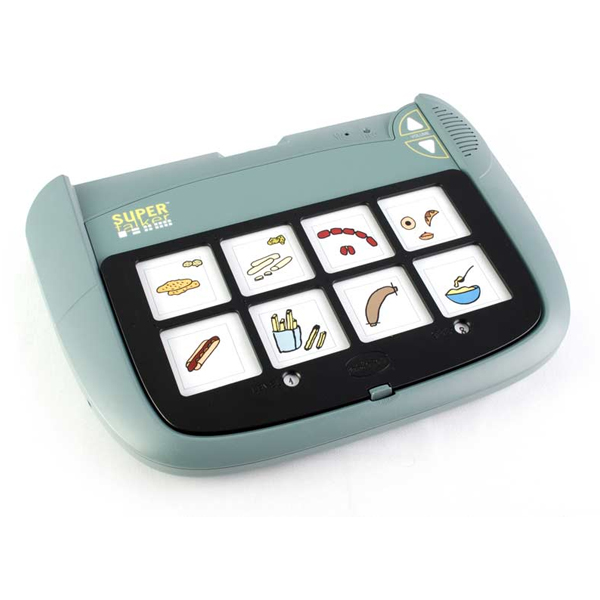 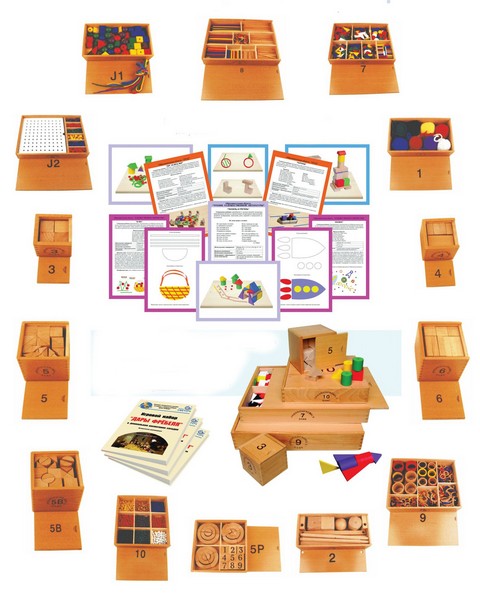 12
Специальное оборудование, применяемое для реализации образования для детей с РАС
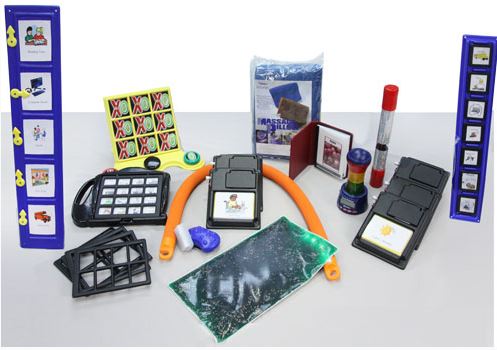 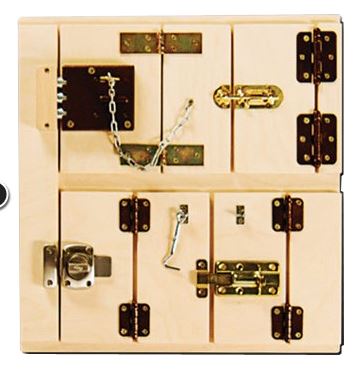 13
Специальное оборудование, применяемое для реализации образования для детей с РАС
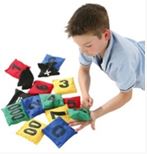 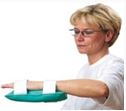 14
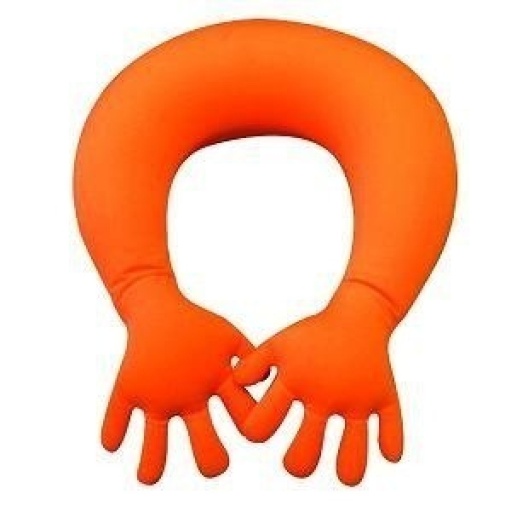 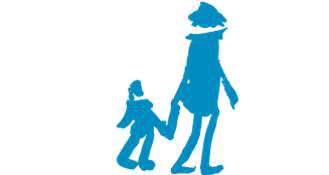 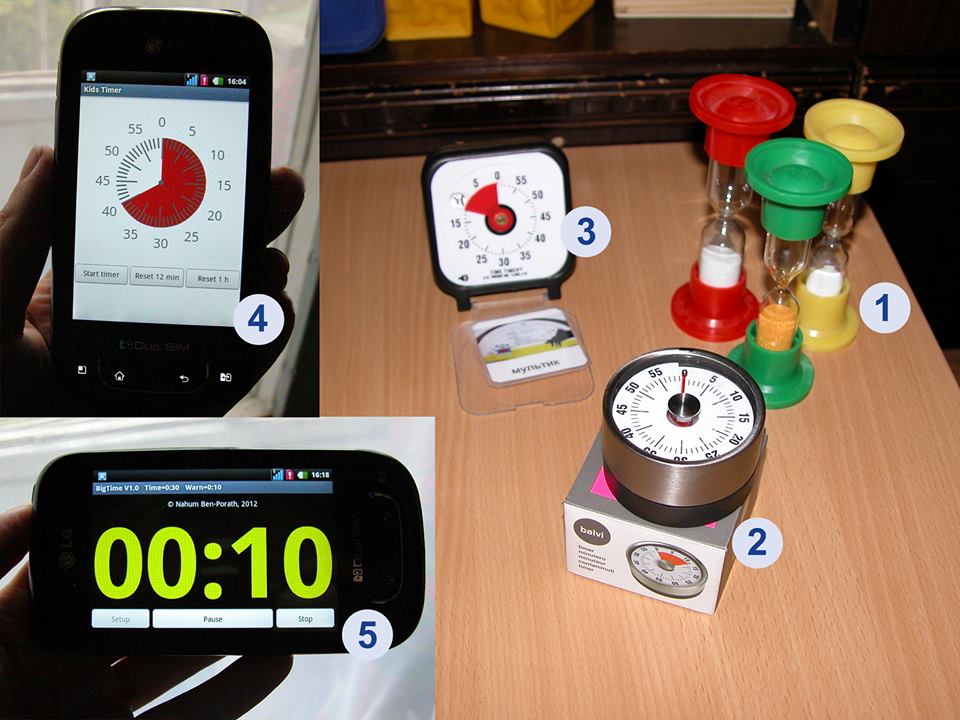 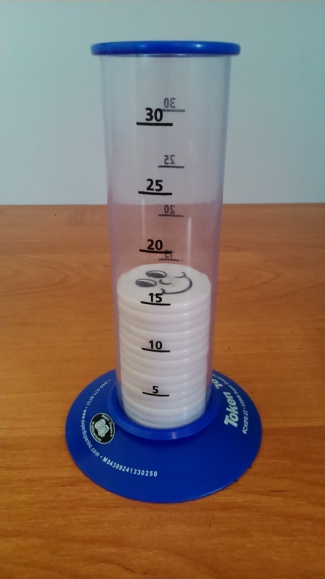 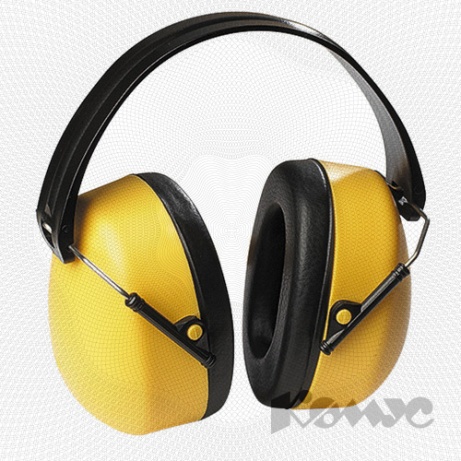 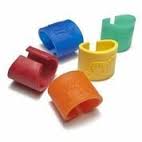 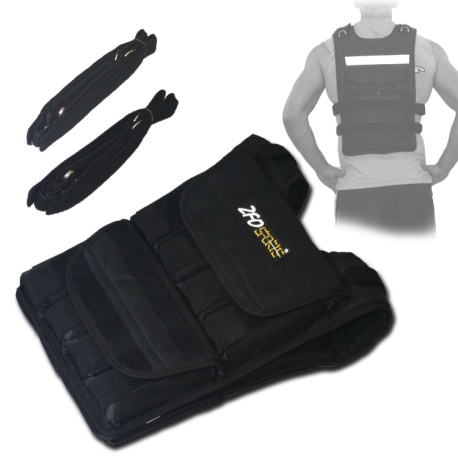 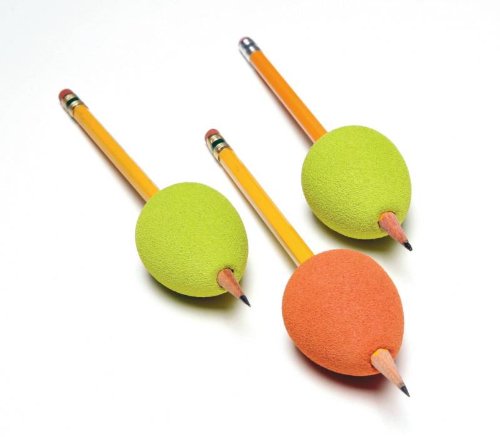 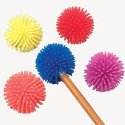 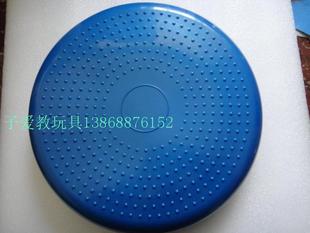 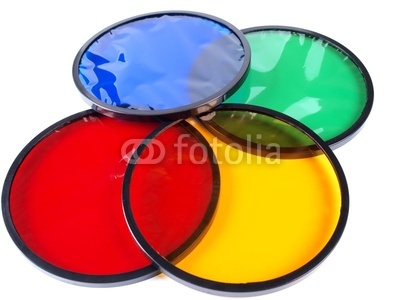 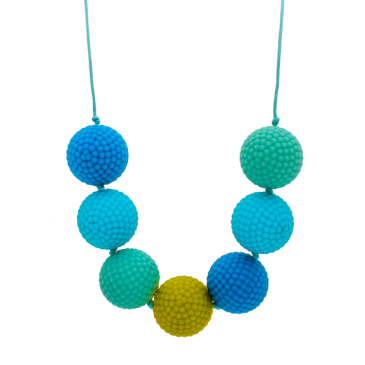 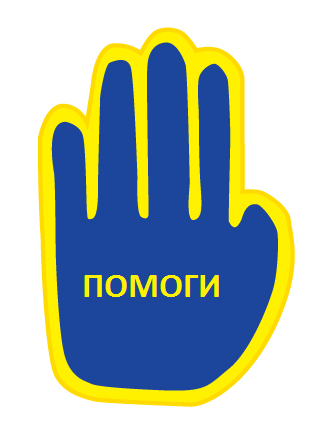 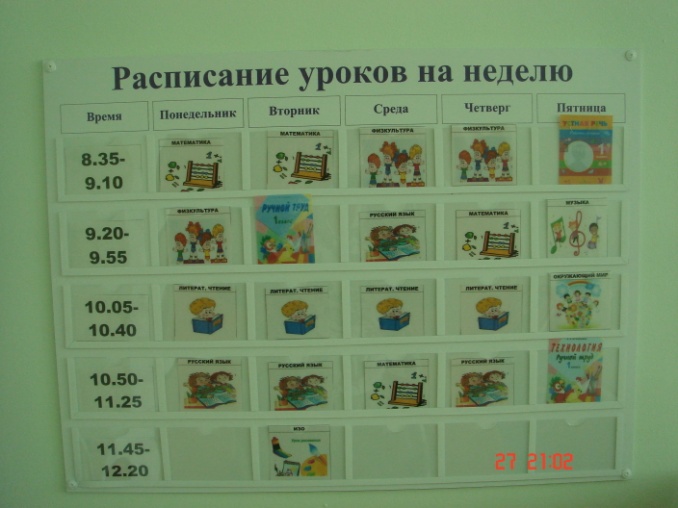 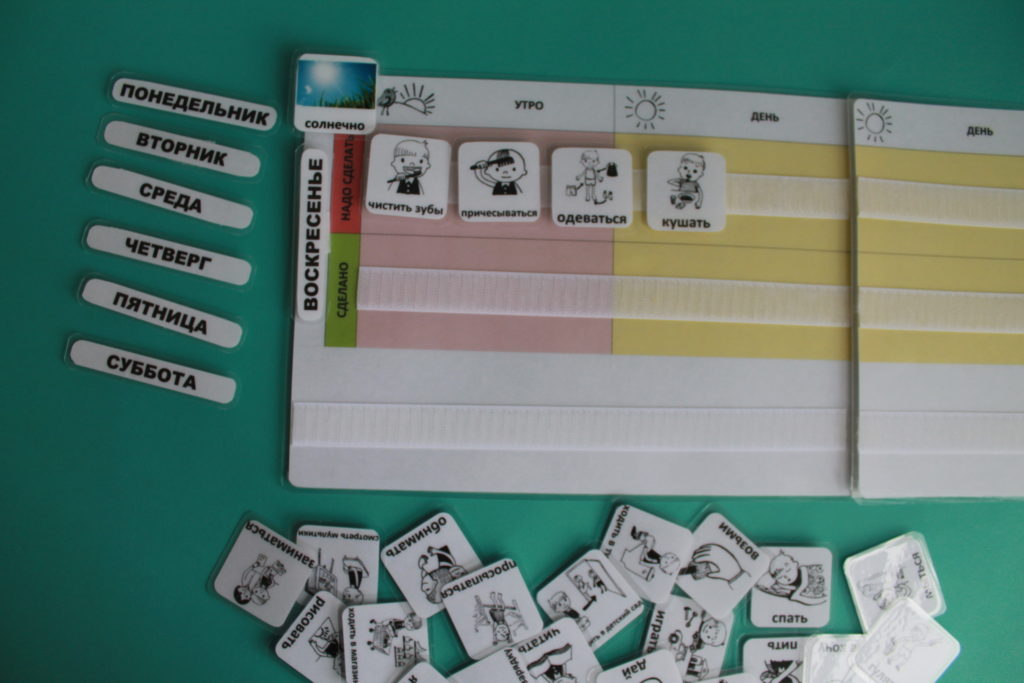 ДОБАВИТЬ НИЖНИЙ КОЛОНТИТУЛ
16
Реализация ИОМ
Организация деятельности службы психолого-педагогического сопровождения
Проведение плановых и внеплановых заседаний консилиума по созданию специальных образовательных условий
Ведение рабочей и отчётной документации индивидуального образовательного маршрута
Смена АООП при необходимости, обязательный индивидуальный план и расписание, в  том числе визуальное
Информирование родителей об особенностях включения ребенка в образовательный процесс, об его перспективах
Осуществление образовательной деятельности в рамках учебной и внеурочной работы
Текущий мониторинг качества психолого-педагогической поддержки обучающихся с РАС
17
Список источников
1. Никольская О.С., Баенская Е.Р., Либлинг М.М. Аутичный ребенок: пути помощи Аутичный ребенок: пути помощи [Текст] / О.С. Никольская, Е.Р. Баенская, М.М. Либлинг. - М. : Теревинф, 1997. – 341 с.
 2. [Электронный ресурс]. Режим доступа: https://alldef.ru/ru/articles/almanah-2/pomosch-v-vospitaniirebenka-s . 2. Башина В.М. Аутизм в детстве. М.: Медицина, 1999. 236 с. 
3. Башина В.М., Симашкова Н.В. Подходы к проблеме обучения детей с ранним аутизмом [Электронный ресурс]. Режим доступа: http://www.autist.narod.ru/Bash2.htm.
 4. Включающее образование. Как добиться успеха? Основные стратегические подходы к работе в интегративном классе (пер. с англ.). М.: Прометей, 2005.
5. Беляева О.Л., Философ М.Г., Черенёва Е.А., Юкина Т.Л. ОРГАНИЗАЦИЯ ИНКЛЮЗИВНОГО ОБРАЗОВАНИЯ ДЕТЕЙ С РАС В ОБЩЕОБРАЗОВАТЕЛЬНОЙ ШКОЛЕ:учебное пособие / Красноярский государственный педагогический университет им. В.П. Астафьева. Красноярск, 2016.
6. Мамаева А.В., Беляева О.Л., Шандыбо С.В., Черенёва Е.А. и др.ТЬЮТОР В СОВРЕМЕННОЙ ШКОЛЕ: СОПРОВОЖДЕНИЕ ОСОБОГО РЕБЁНКАМетодические рекомендации для начинающих тьюторов / Красноярск, 2015.
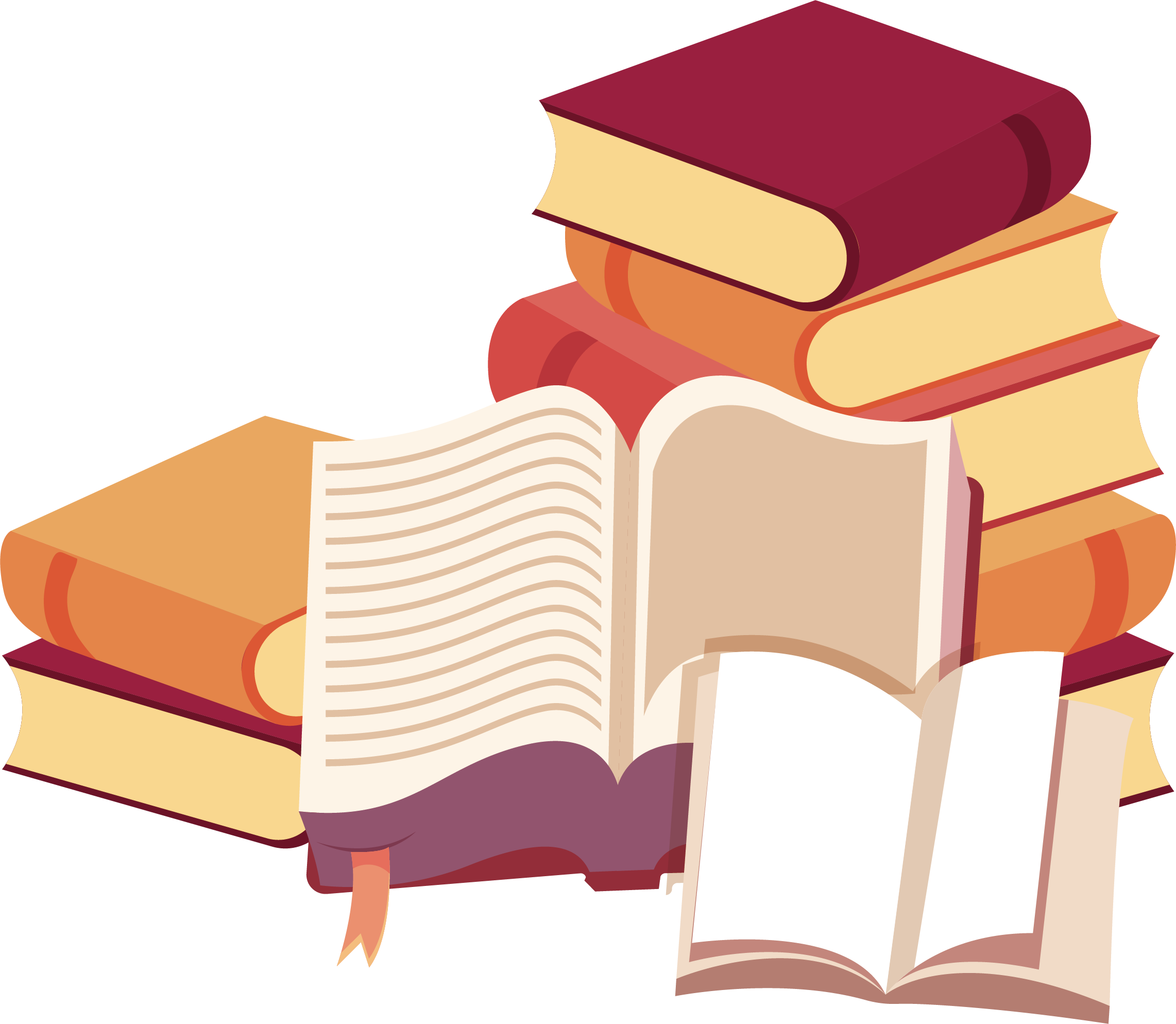 18
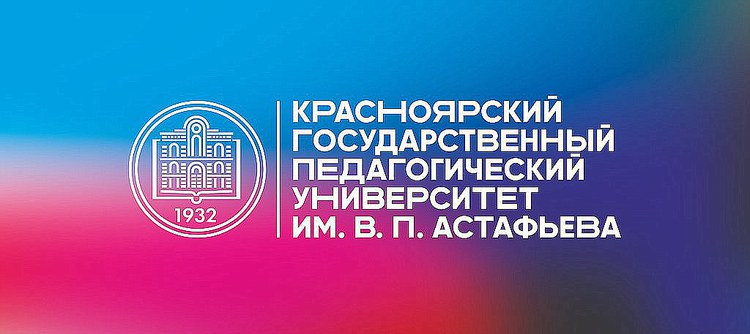 Благодарим за внимание!